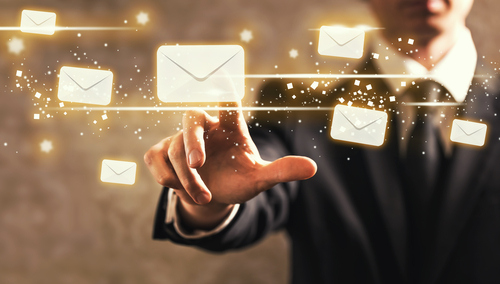 Билайн: 
от мобильного доступа к доступной мобильности
Коронакризис породил глобальный социальный эксперимент – работа из дома
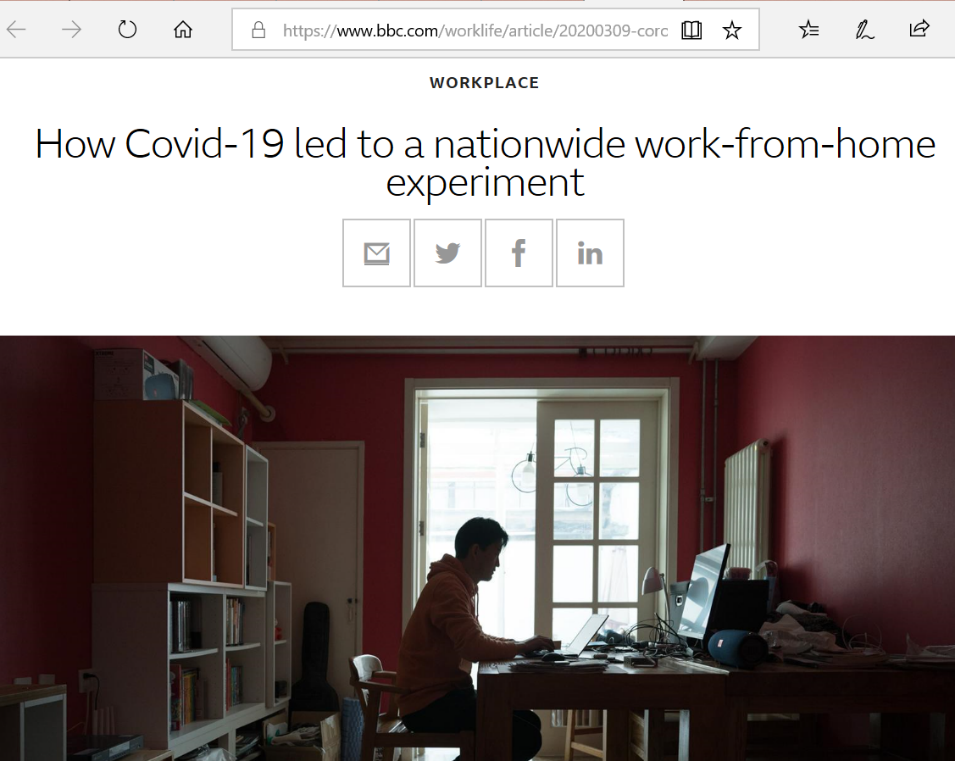 Ввиду текущих изменений многие специалисты невольно стали участниками «крупнейшего в мире эксперимента работы из дома»
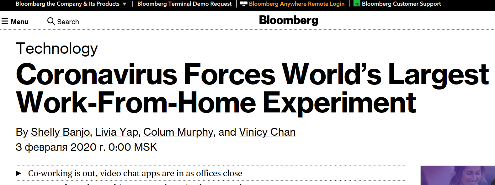 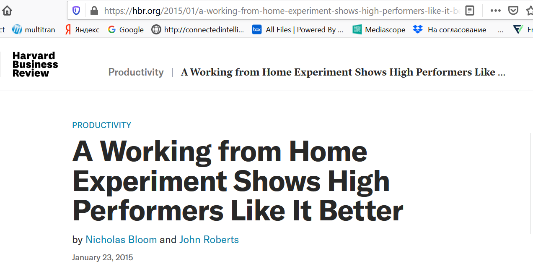 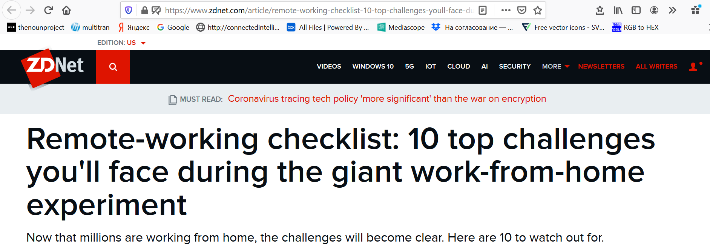 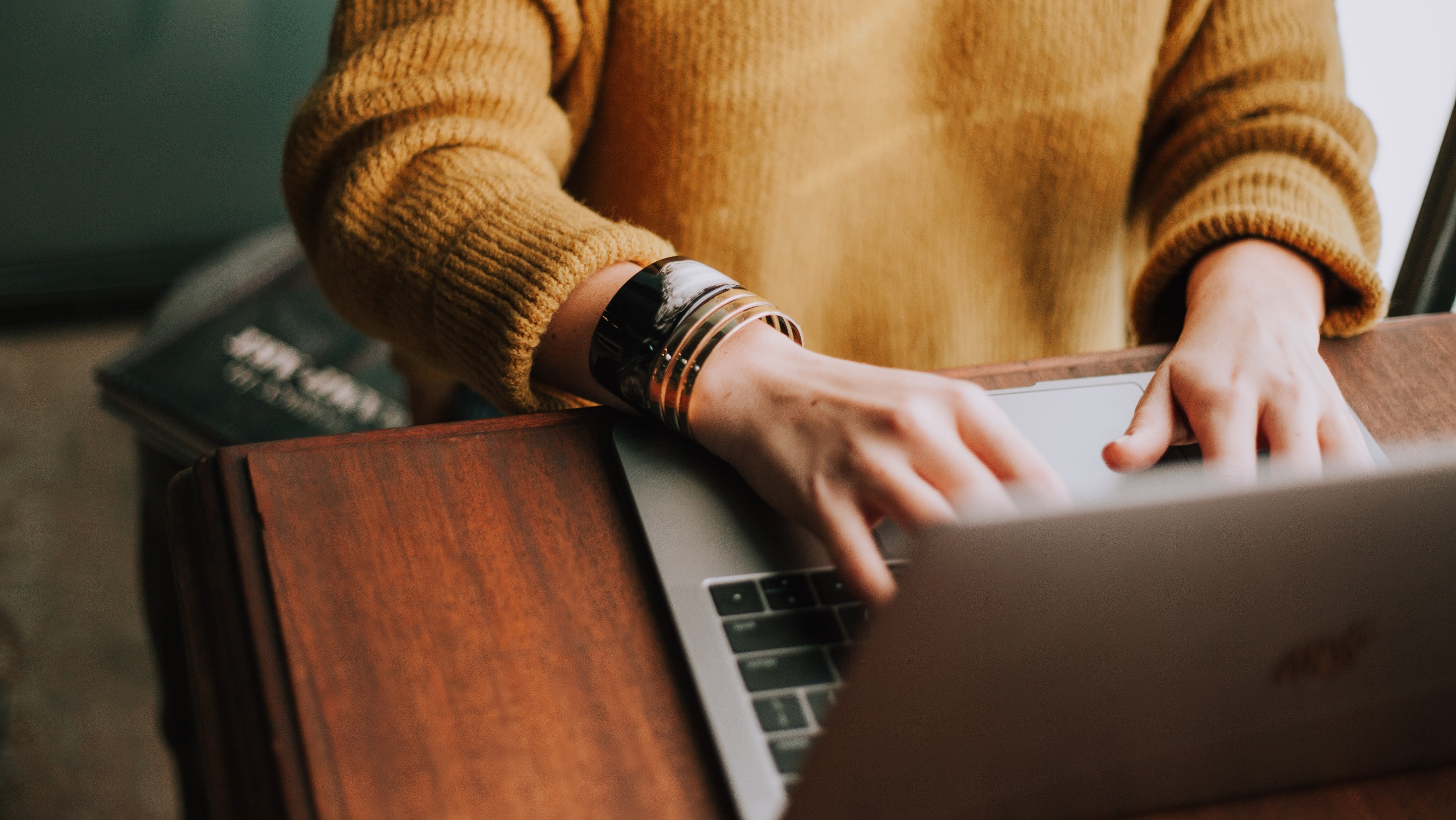 Россияне тоже были вынуждены изменить рабочие привычки
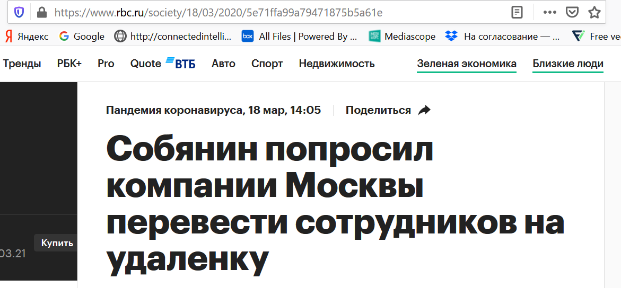 С марта все больше российских и международных компаний принимают решение о переводе сотрудников на удаленную работу

В апреле москвичи мигрируют в подмосковье, значительно увеличивая потребление мобильного трафика

К 14 апреля число россиян, которые перешли на удаленную работу выросло почти в 5 раз 

Каждая восьмая компания полностью распустила своих работников по домам*
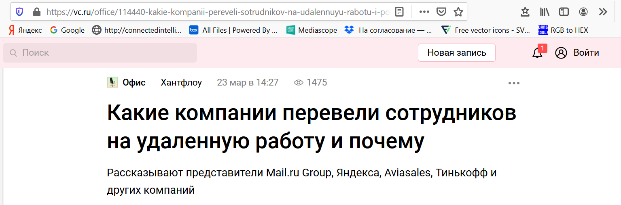 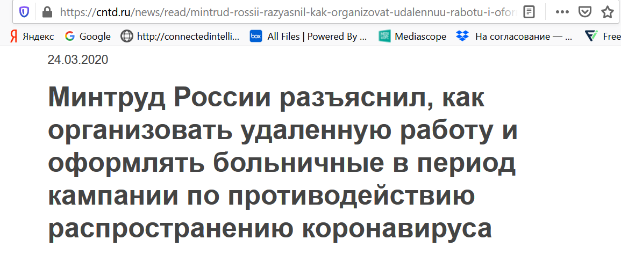 *По данным РБК со ссылкой на данные сайта Работа.ру
Билайн находится в процессе трансформации в сторону предоставления решений для жизни. 
Путь внедрения дистанционной работы мы уже прошли и готовы предложить свой опыт рынку в виде готового решения
ПОСТАВЩИК РЕШЕНИЙ ДЛЯ ЖИЗНИ
ПОСТАВЩИК УСЛУГ СВЯЗИ
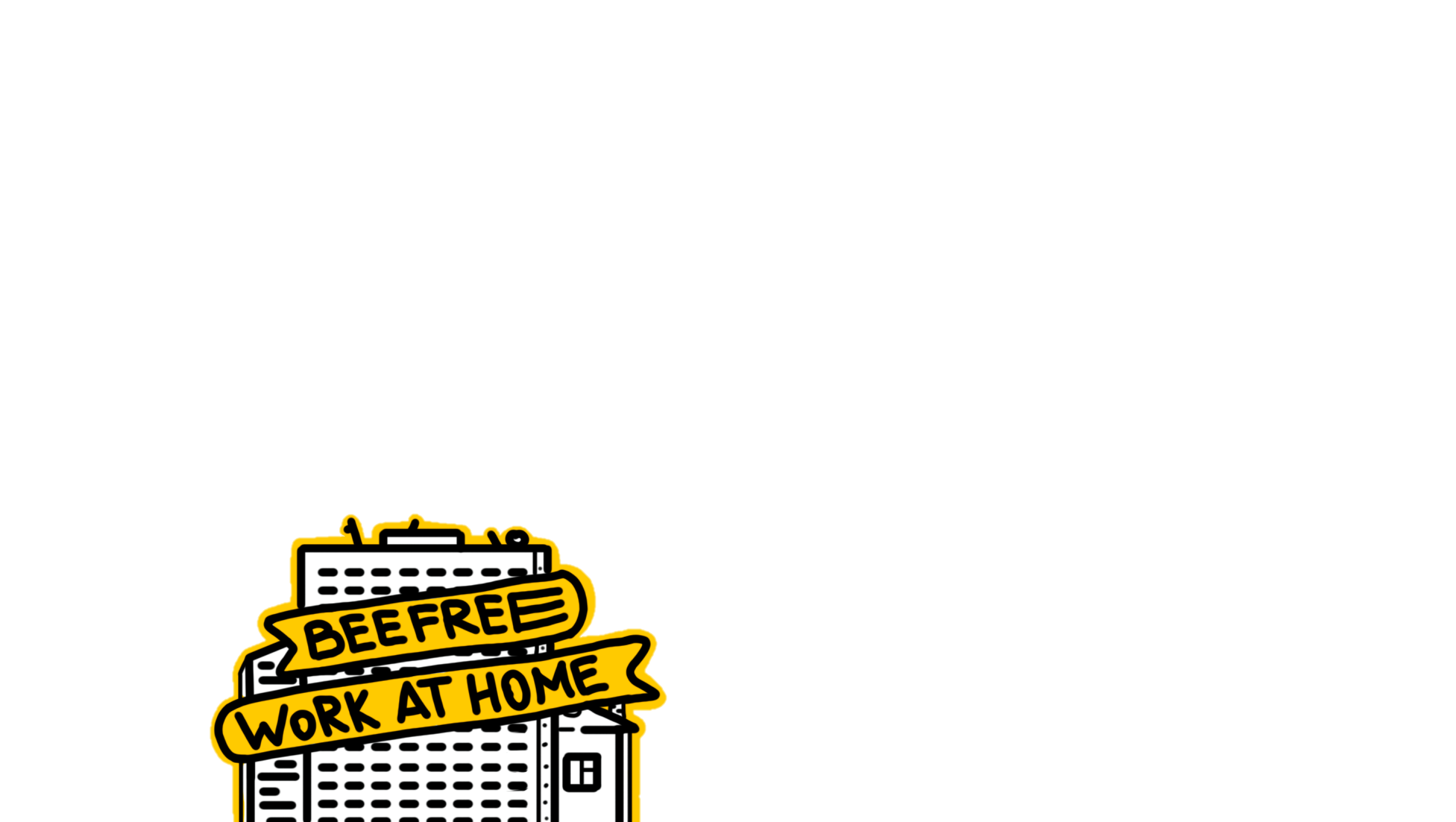 Мы в Билайн одними из первых в России масштабно внедрили программу  дистанционной работы BeeFree и стали в этом признанными экспертами
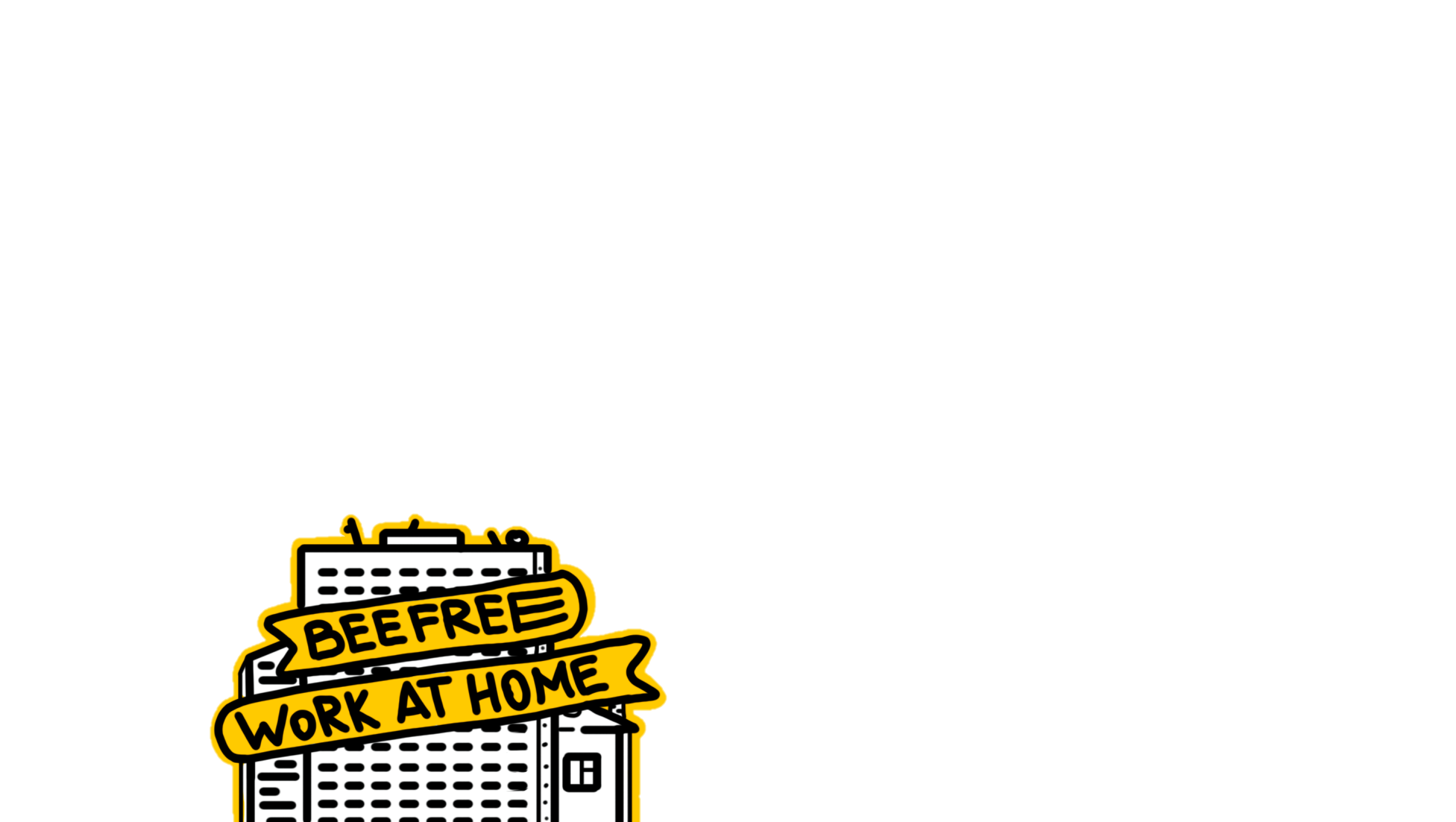 Чего мы достигли
Секреты успеха
90%
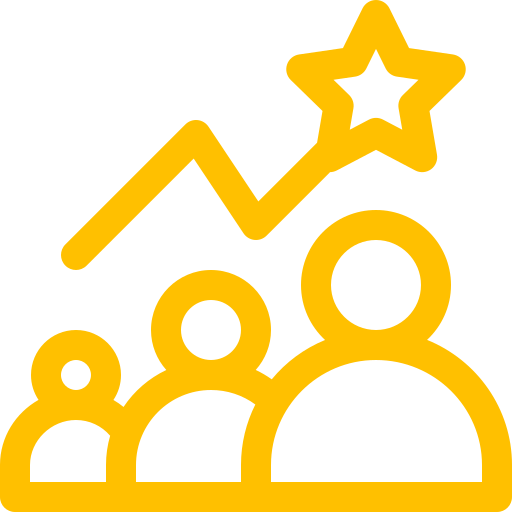 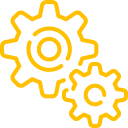 Комплекс решений 
HR и IT для эффективной работы
сотрудников работают удаленно
76%
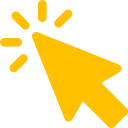 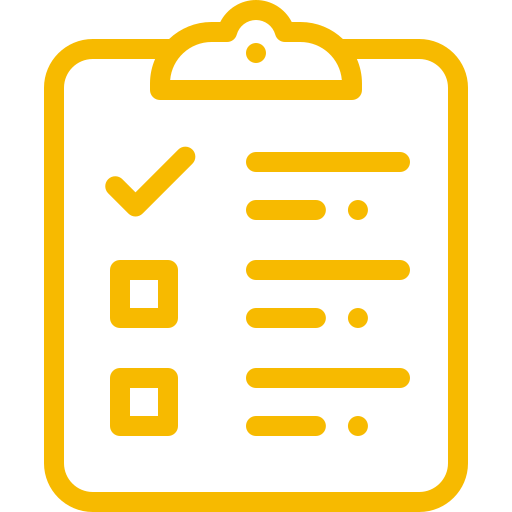 Понятный и быстрый
план перехода
сотрудников признают, что BeeFree влияет на их выбор Билайн как работодателя
1место
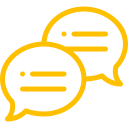 Непрерывная коммуникация и
обратная связь
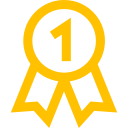 премии HR-бренд от hh.ru в номинации Федерация
Мобильное предприятие:таск-менеджер и аналитика эффективности
Удаленные рабочие места по технологии VDI
(Virtual Desktop Infrastructure*)
Аудиоконференции от Билайн:до 300 участников
Единый мониторинг:чтобы не терять сотрудников
Инфраструктура для «удаленки»:
используем сами и внедряем клиентам
Облачная АТС:сотрудники всегда на связи
Видеоконференции:трансляции до 10 000 участников
BeeCloud**:хранение данных
Корпоративная связь:моб.интернет и телефония
* Инфраструктура виртуальных рабочих столов» решения для виртуализации рабочих мест с использованием облачных ресурсов.
** БиКЛАУД – услуга по организации удаленных рабочих мест.
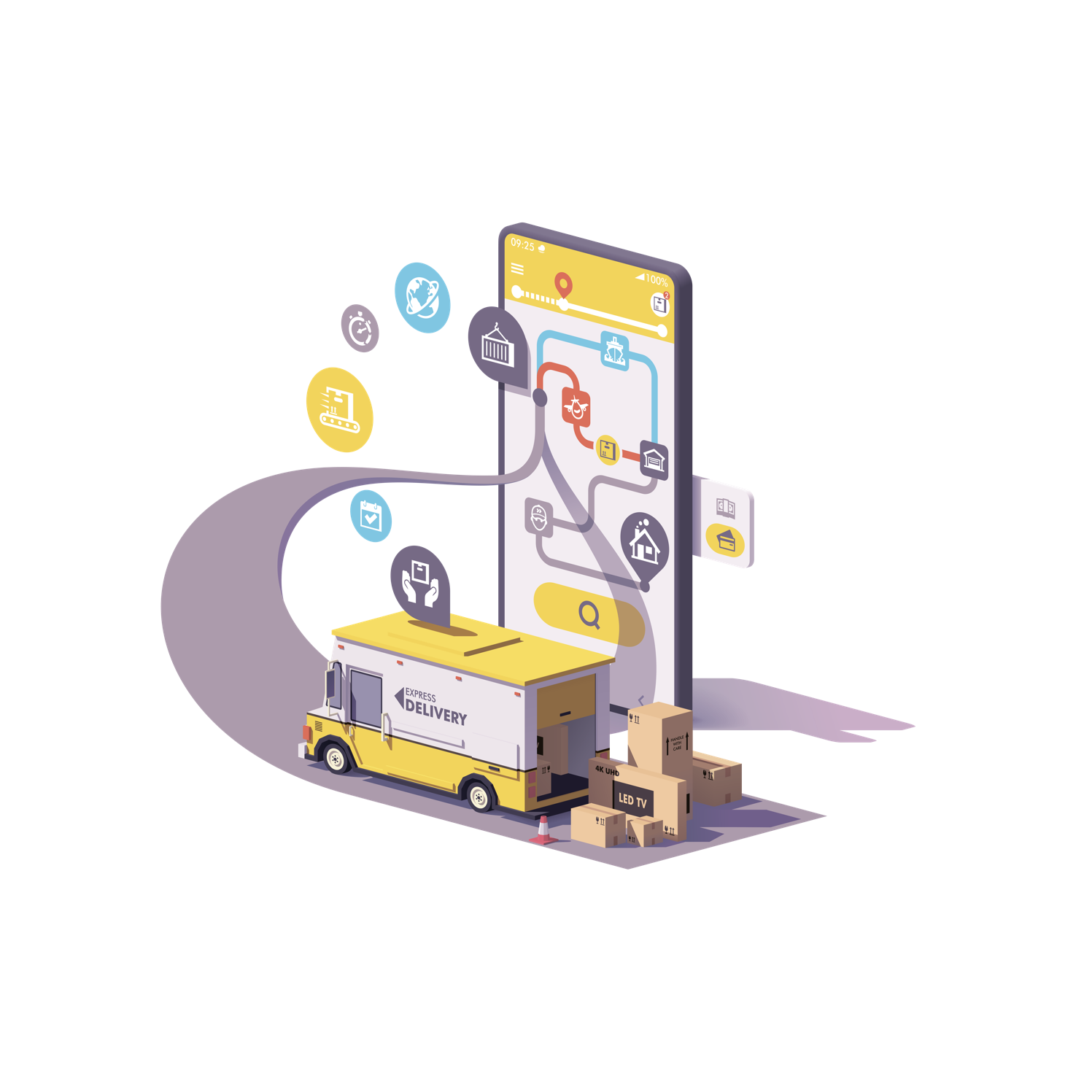 Организация сервиса доставки за 1 день
Клиент: ресторан
Задача: 
Ресторан закрывался из-за ситуации с коронавирусом, нужно было срочно организовывать сервис доставки еды клиентам.
Решение:
Облачная АТС
Многоканальные номера 8-800
Реклама в «Билайн.ПРОдвижение» – чтобы рассказать клиентам о доставке
Ресторан смог принимать заказы уже на следующий день, не терять клиентов и мониторить доставку
Контроль и планирование
Мобильное предприятие – 
Перевод звонков на сотрудников, где бы они ни находились 
Постановка задач удаленно
Онлайн-контроль выполнения задач
Облачная АТС
Аудиоконференции
Запись и анализ звонков 
Звонки через интернет даже там, где нет мобильной сети
30 дней в подарок
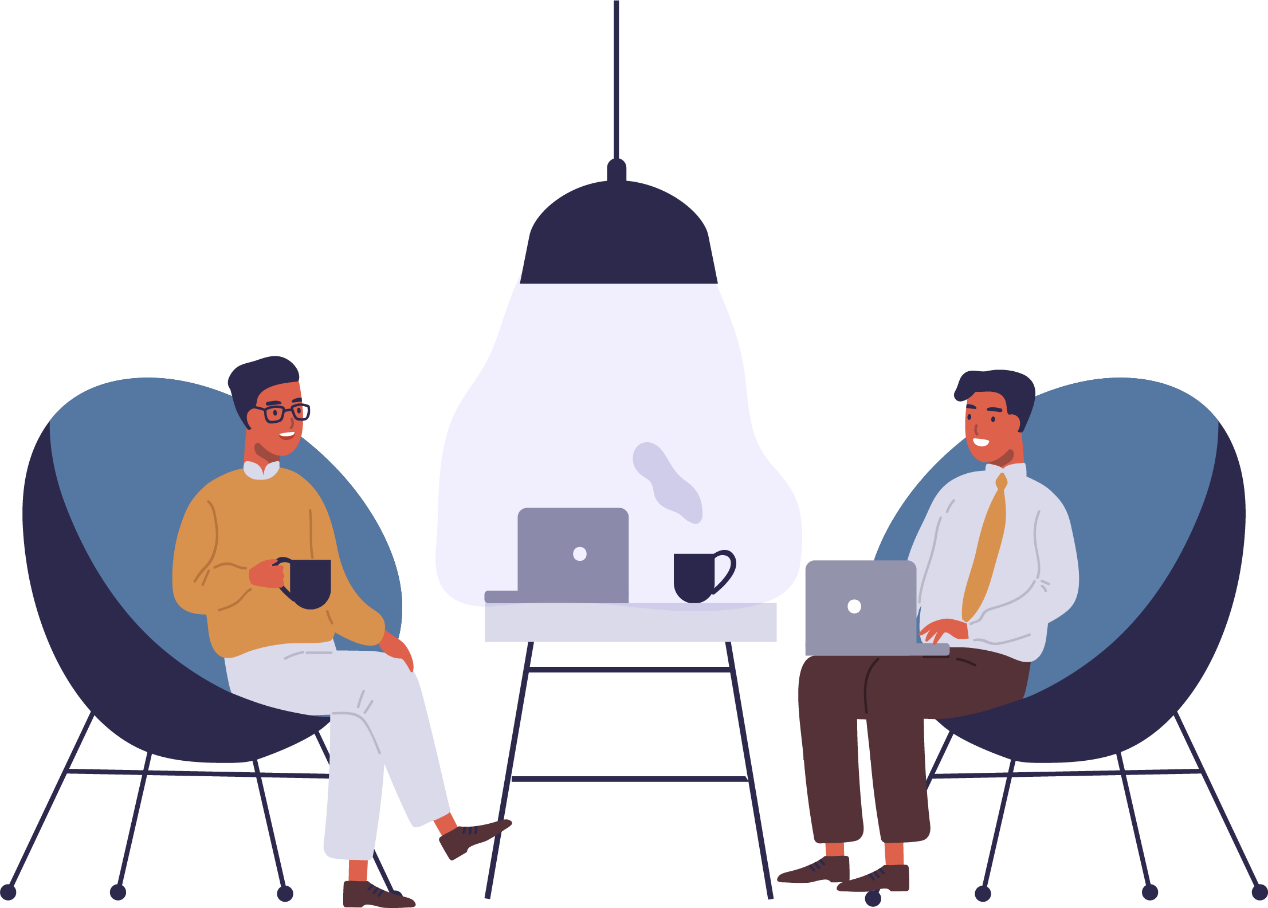 Единый мониторинг
Контроль местонахождения сотрудников* на «удаленке»
Контроль разъездных сотрудников и транспорта
* С согласия сотрудников.
Кампания была запущена с самого начала карантина и позволила оперативно отреагировать на изменяющуюся ситуацию
Старт Оперативной Digital поддержки
С 20.04 Старт ТВ поддержки + OLV
Старт Радио поддержки
POS, PR, собственные инструменты
Яндекс: Индекс Самоизоляции
Задействуем новые возможности медиа, 
а также собственные данные
Тестирование новой модели Big Data,
на основе данных B2C, для формирования аудиторных сегментов для B2B решений
до 10%
рост аудио канала
 в digital сплите
Анализ поведения в сети
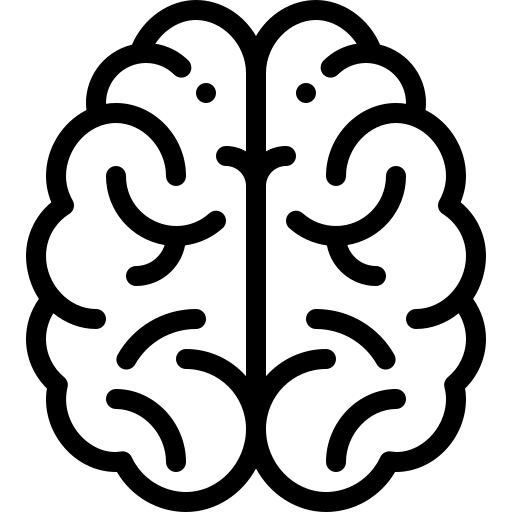 Анализ свершения звонков
Digital Audio
Big Data
Анализ гео-данных
Поиск релевантных точек взаимодействия с аудиторией: 

IT / технологии
Управление
Life-style
Внешние источники
Всплеск интереса к предложению:
с 3-ей недели поддержки Билайн становится лидером по запросам
Яндекс. Wordstat*
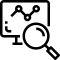 * - ключи: «бренд + удаленный доступ / удаленка / удаленная работа / облако»
Коронакризис меняет глобально поведение людей и многие социальные тренды будут еще долго с нами. И решения, которые принимают кампании, могут иметь стратегическое значение
На примере Китая: восстановление поведения потребителей – это долгий процесс
В некоторых сферах, как, например, питание, старые привычки заменяются новыми
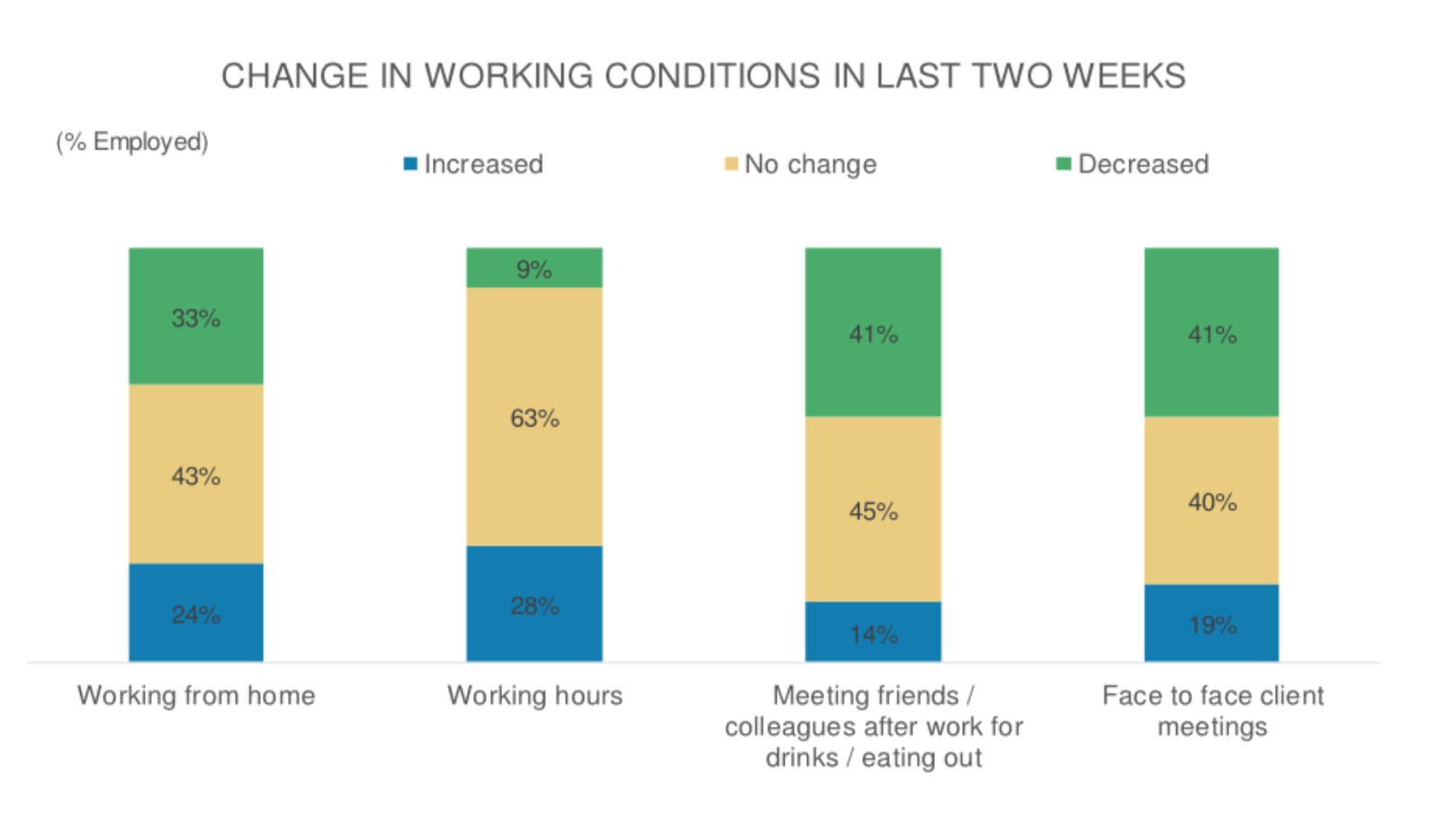 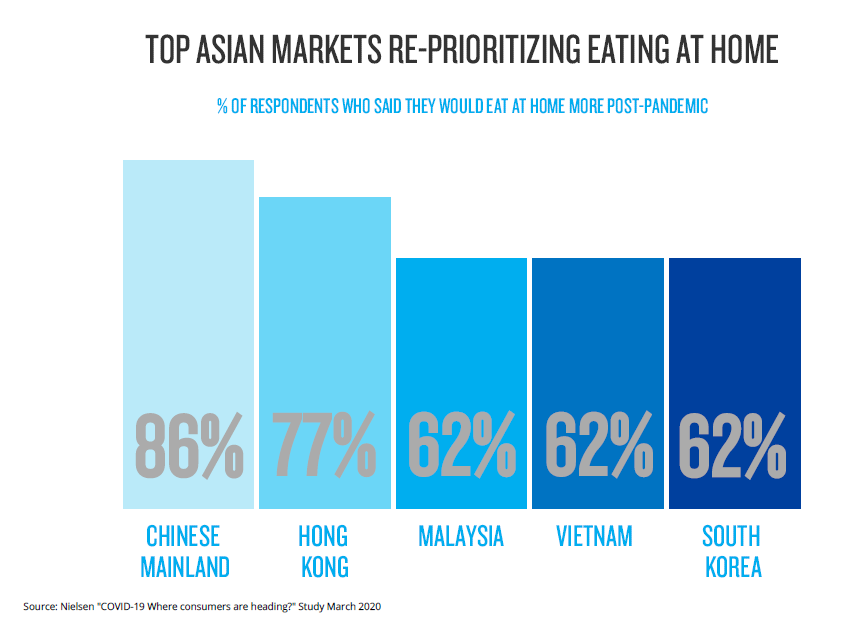 Source: Morgan Stanley Asia Limited
Source: Nielsen, Asian Consumers Are Rethinking How They Eat Post COVID-19, March 27, 2020– link (Publicis internal)
Важный эффект для бренда, который мы ожидаем – усиление имиджа социально ответственного оператора
Спасибо за внимание, оставайтесь дома!
https://beefree.team
Телефон:  8(800)700-96-93
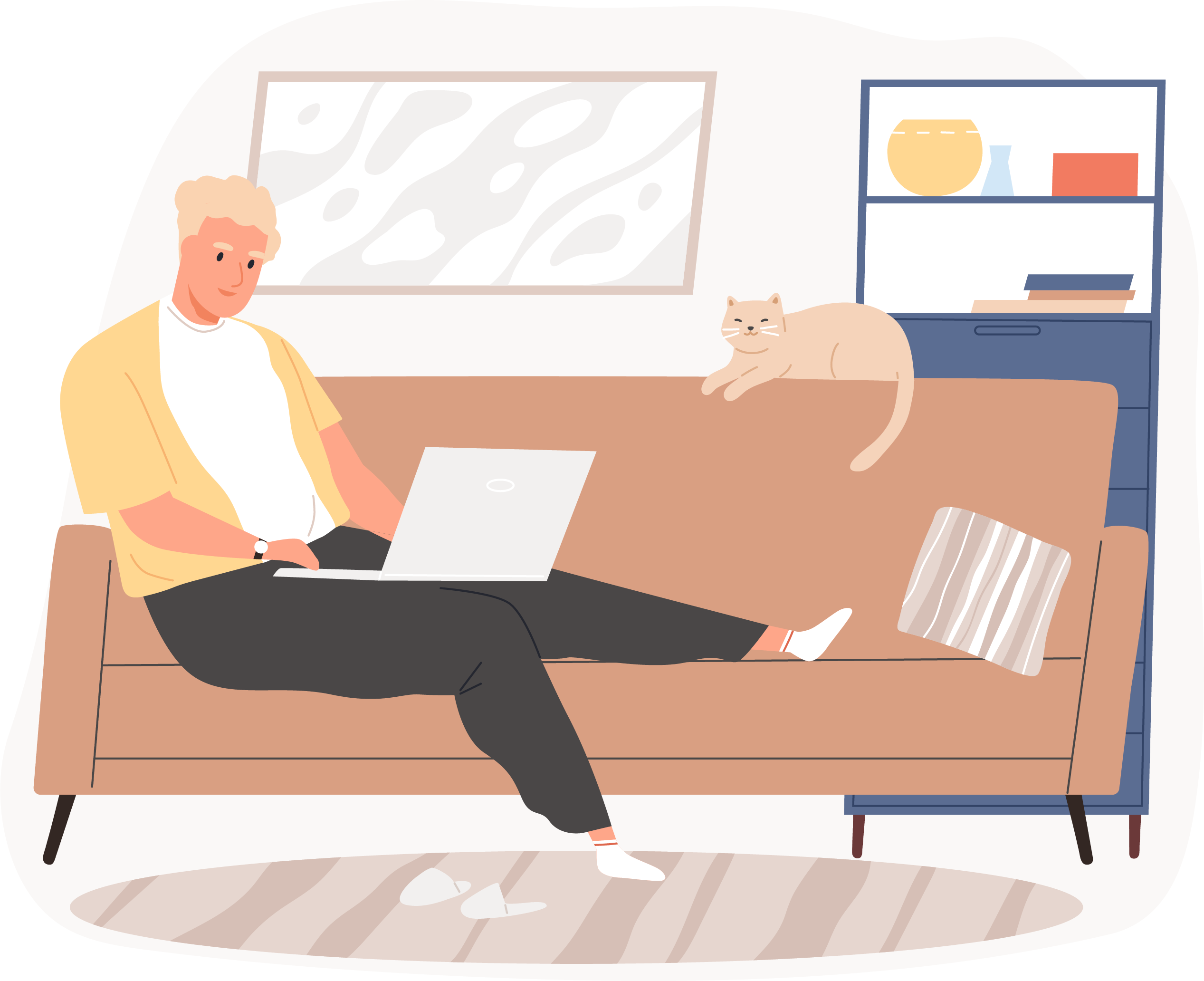 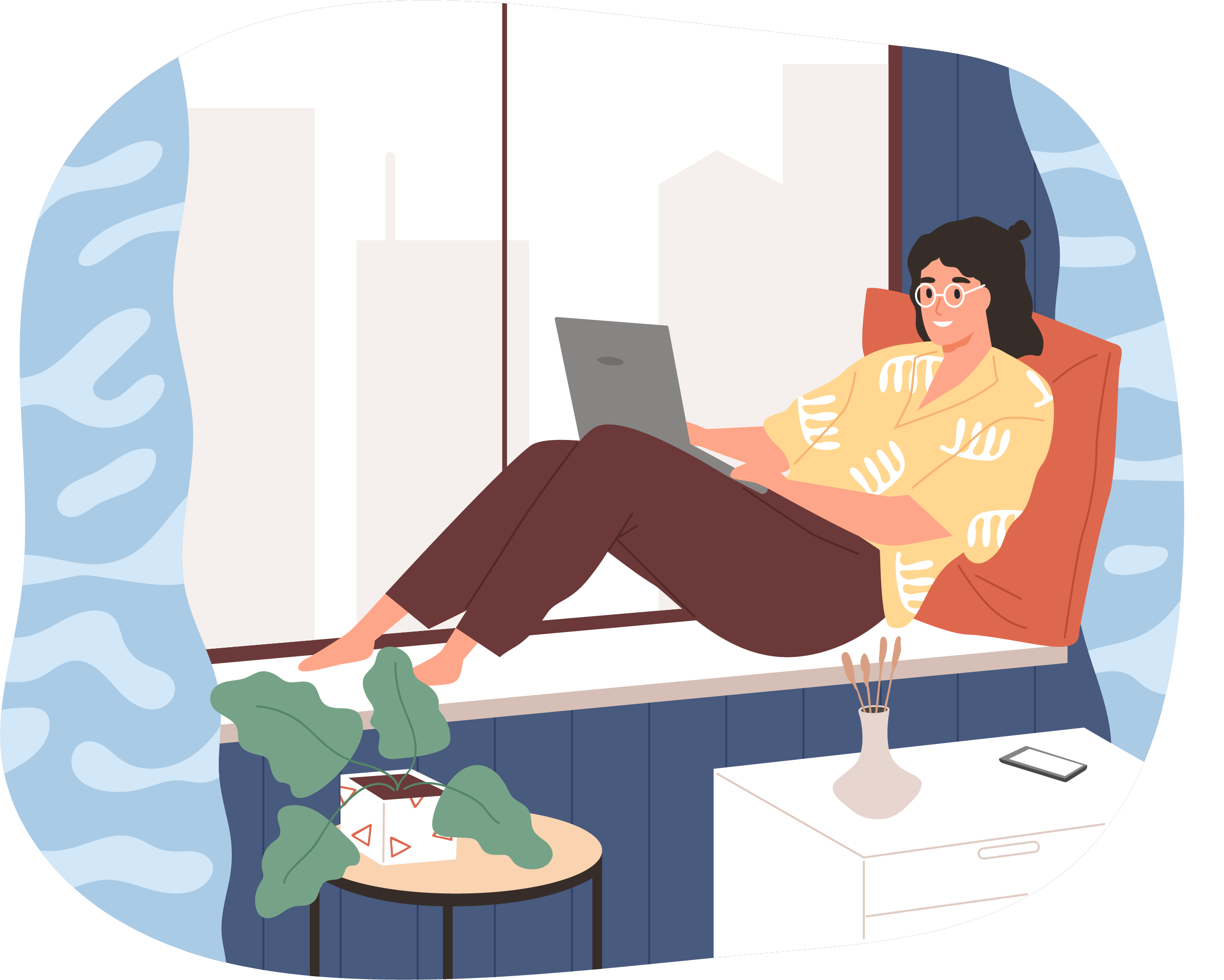 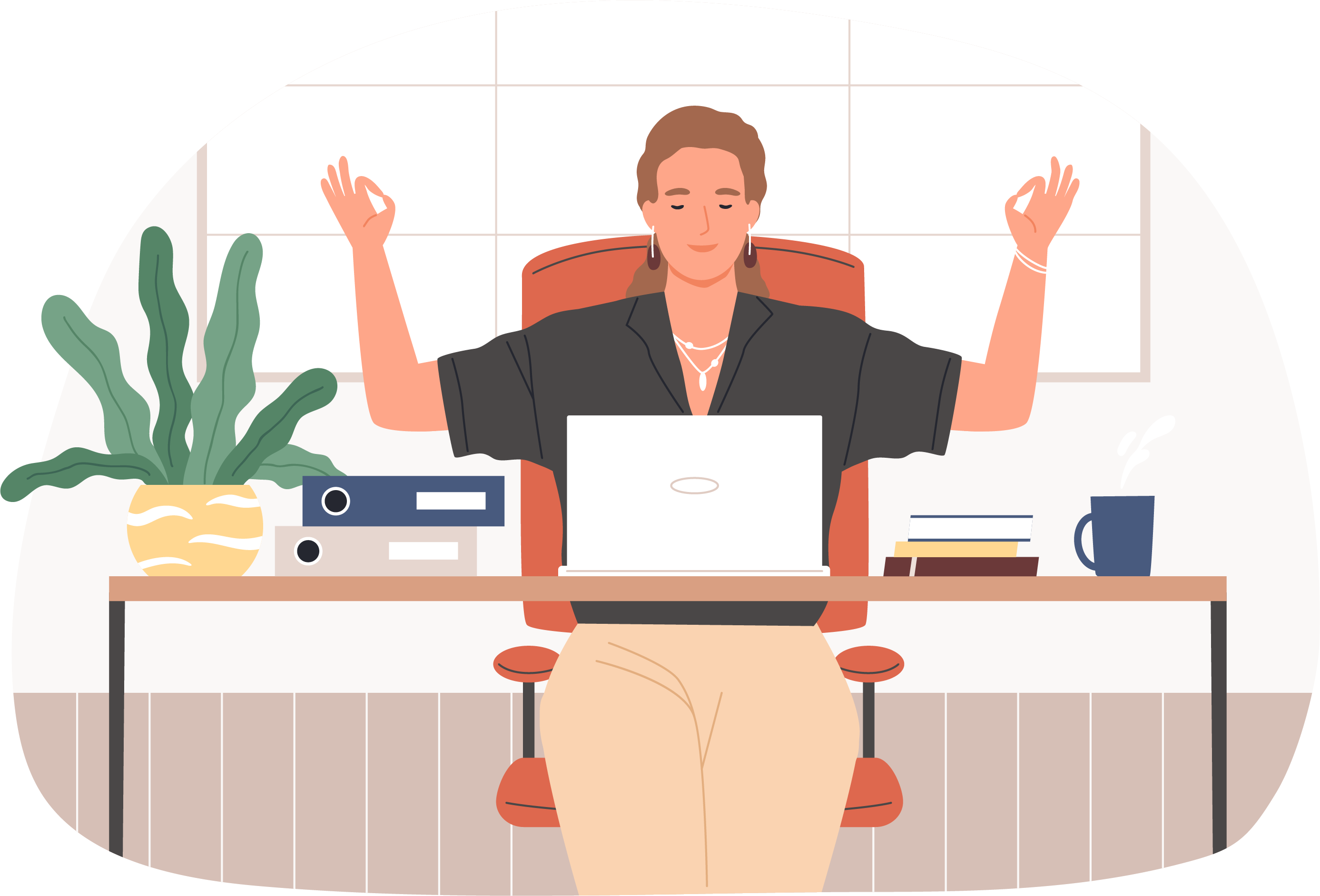 Условия оказания услуг и тарифы:
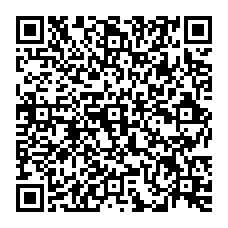 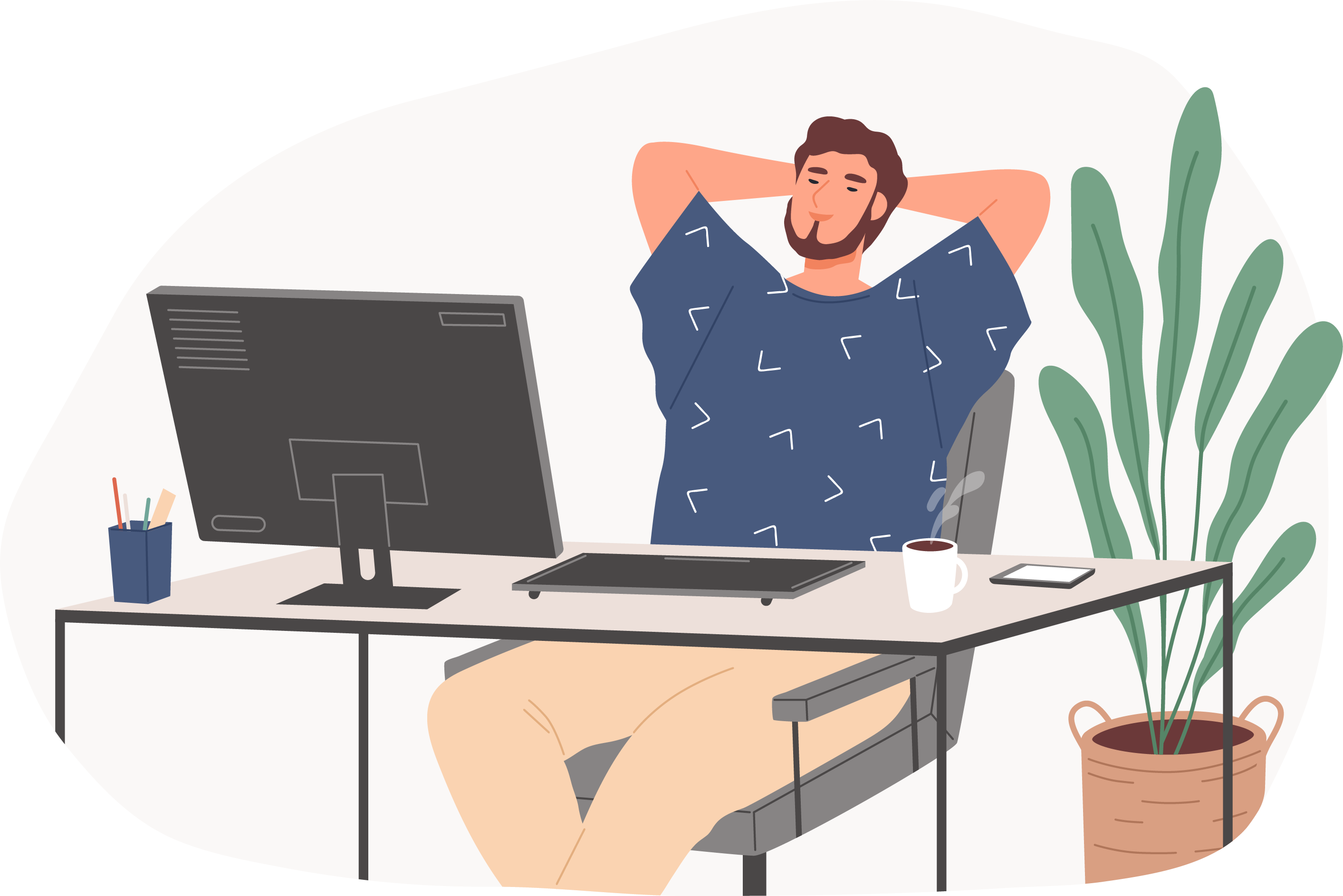 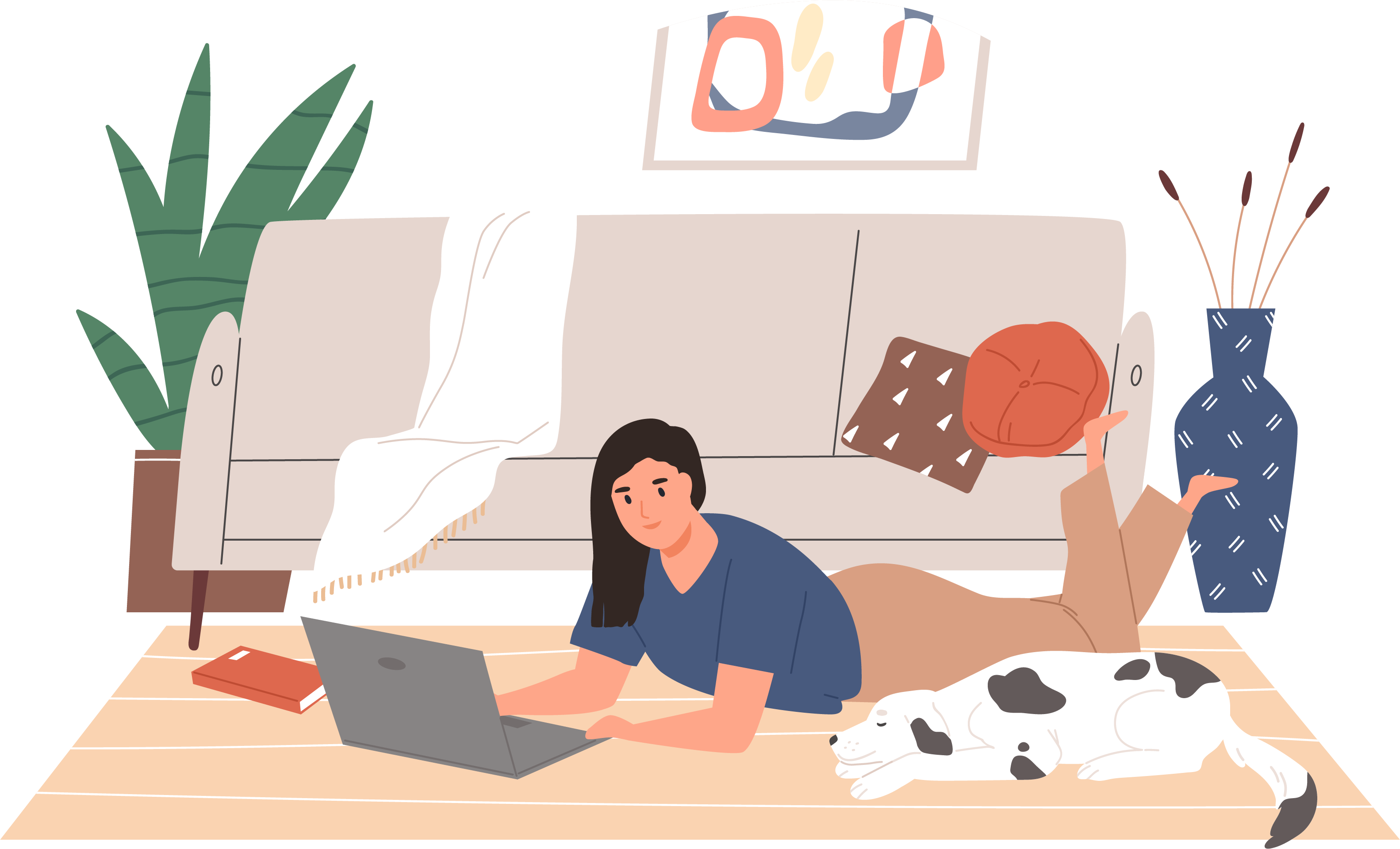 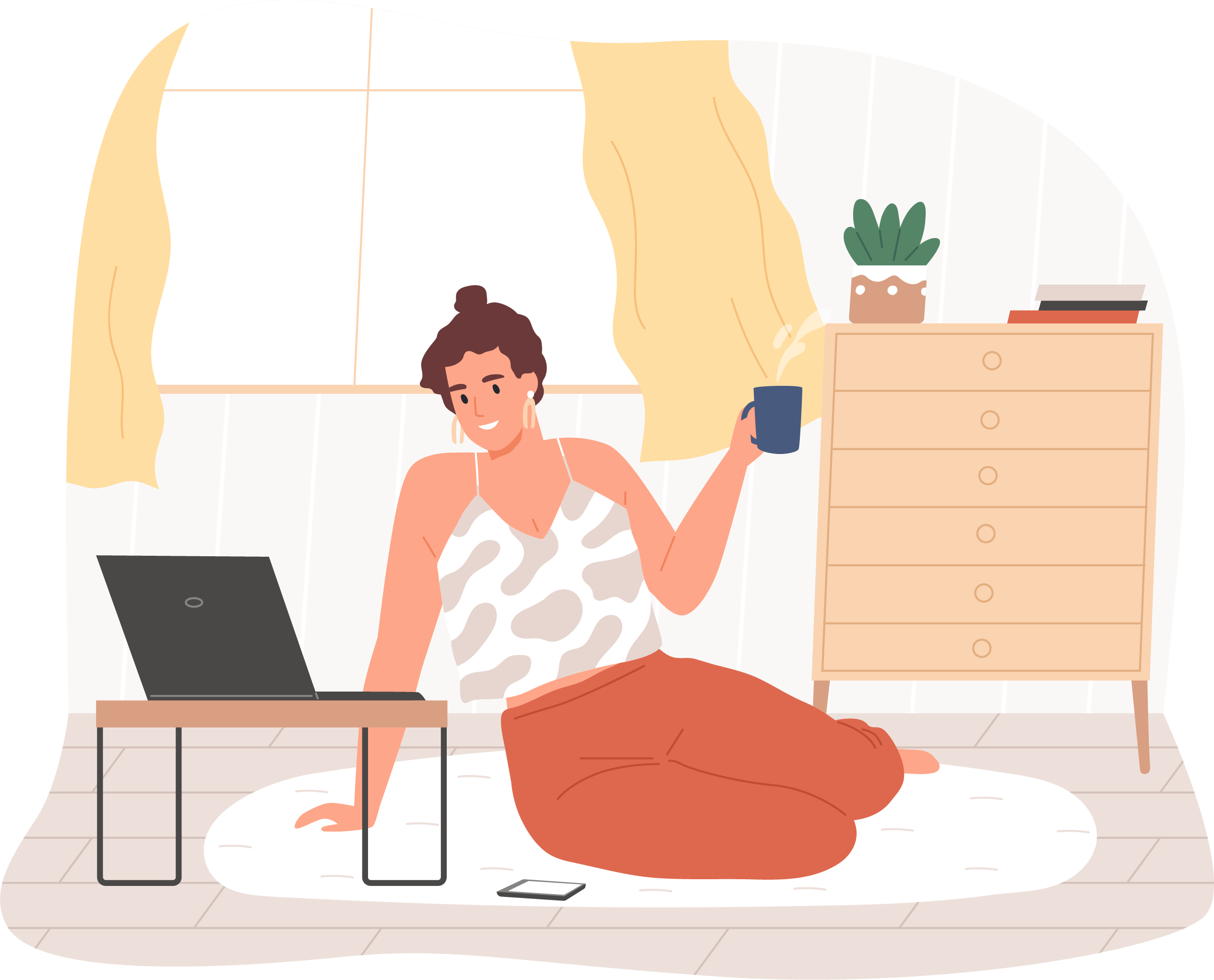